Сочетание компьютерных и дидактических игр на индивидуальном логопедическом занятии.                               Тема занятия: «Автоматизация звука «Р» с использованием логопедической компьютерной игры «Игры для Тигры»
Подготовила и провела:     Учитель- логопед 1 квалифицированной  категории       МБДОУ КВ «Детский сад № 10 «Жемчужинка».
 г. Дзержинский
Русакова Я.В.
Цель:  Закрепление правильного произношения звука «Р».Задачи:Коррекционно- образовательные:-Упражнять в правильном произнесении звука «Р» в слогах, словах и предложениях.- Развивать звуковой анализ слова.- Упражнять в определении наличия места звука  «Р» в словах.Коррекционно- развивающие:- Развитие моторики артикуляционного аппарата.-Развитие мелкой моторики.- Развитие фонематического слуха.- Формирование силы и длительности речевого дыхания.-Развитие воображения, мышления.
Коррекционно- воспитательные:
- Воспитывать внимательность, усидчивость.
 
Оборудование:
Зеркало для индивидуальной работы, предметные картинки со звуком «Р», компьютер, микрофон, логопедическая программа « Игры для Тигры».
 Предварительная работа:
Знакомство с компьютерной игрой «Игры для Тигры».
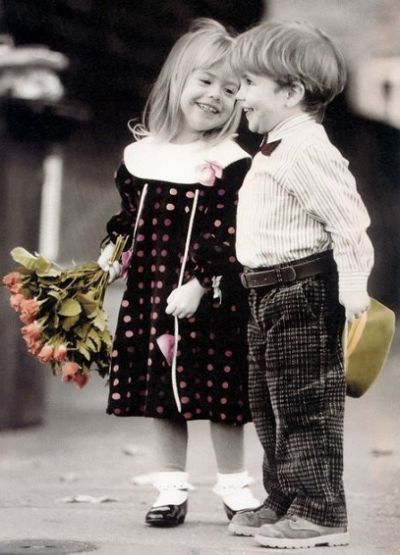 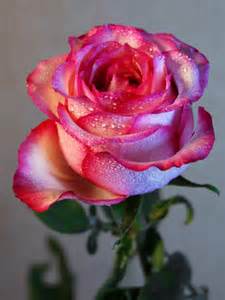 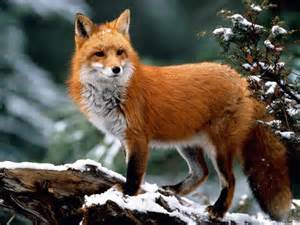 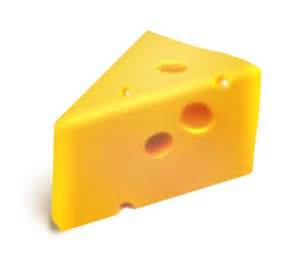 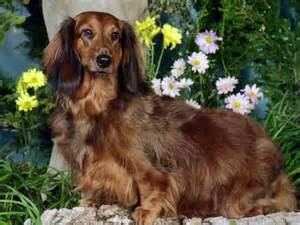 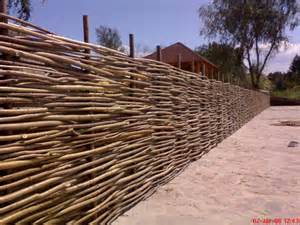 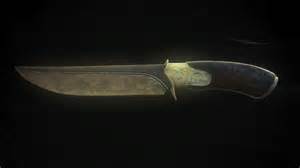 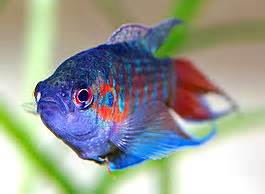 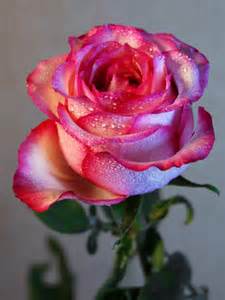 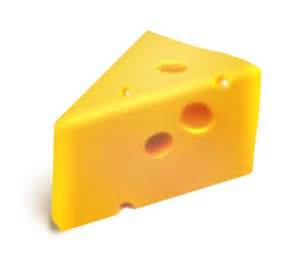 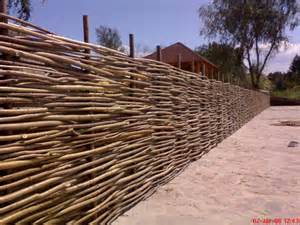 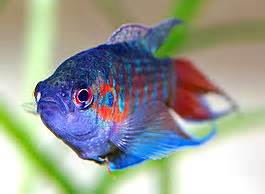 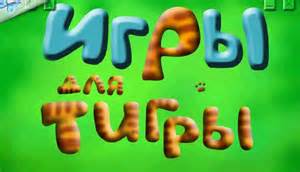 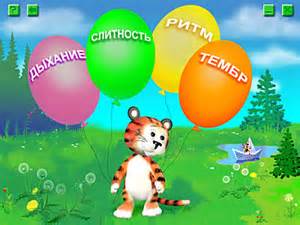 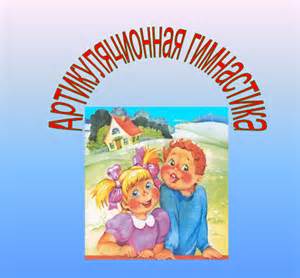 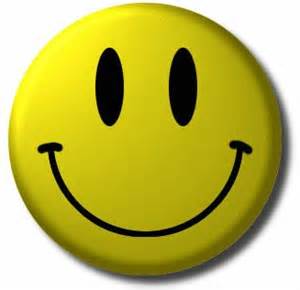 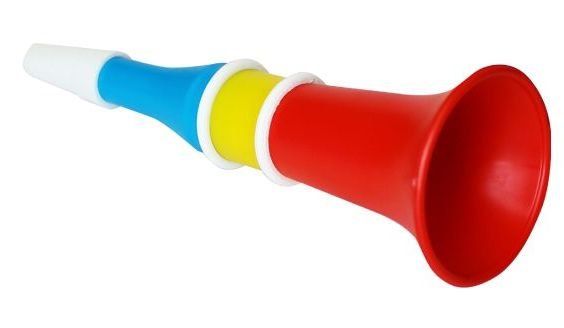 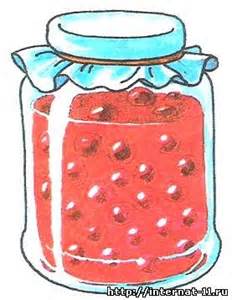 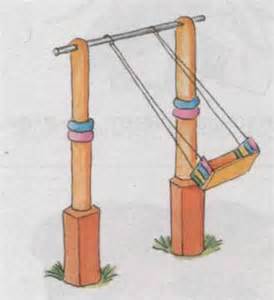 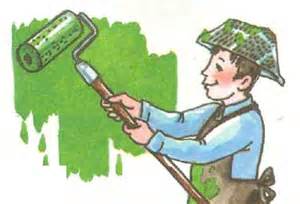 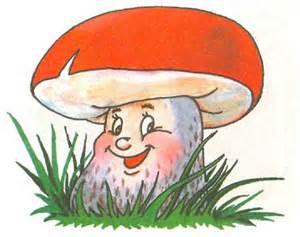 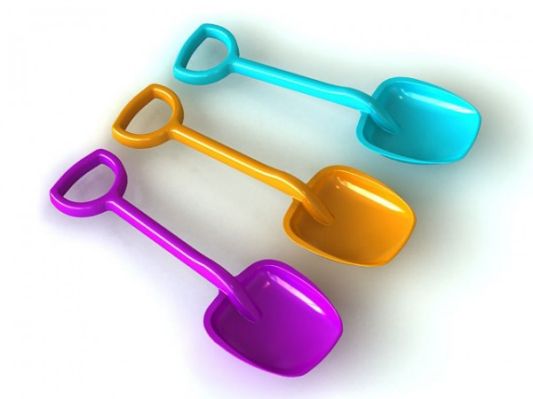 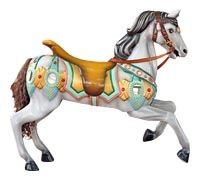 «Дыхательная гимнастика».
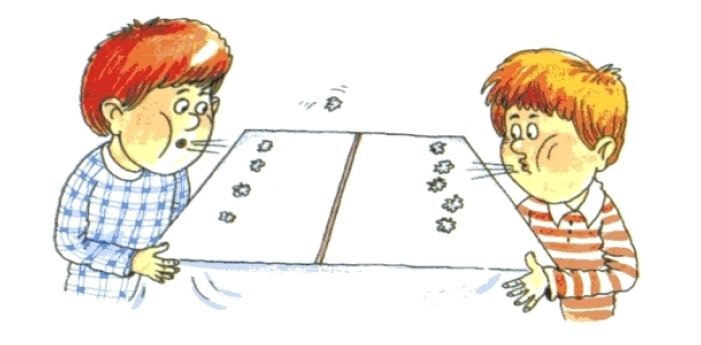 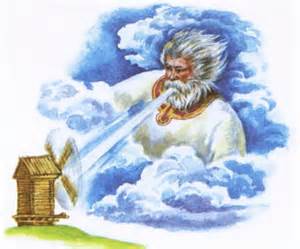 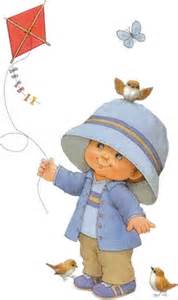 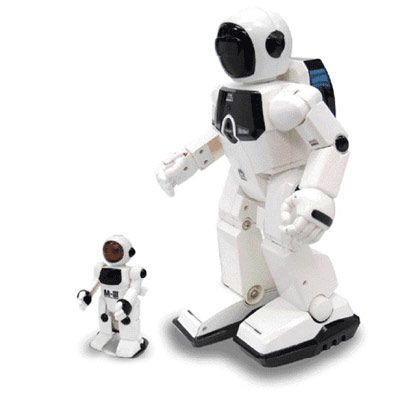 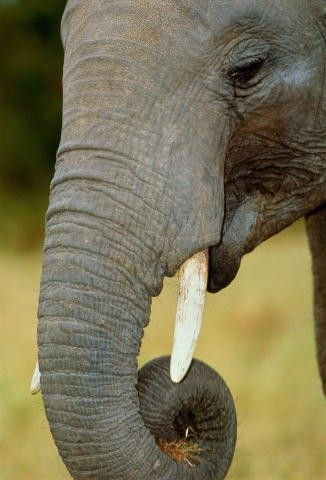 ХОБОТ
РОБОТ
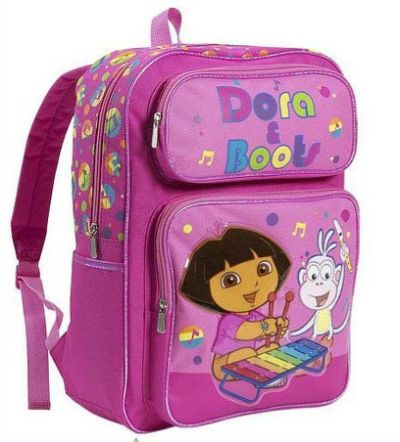 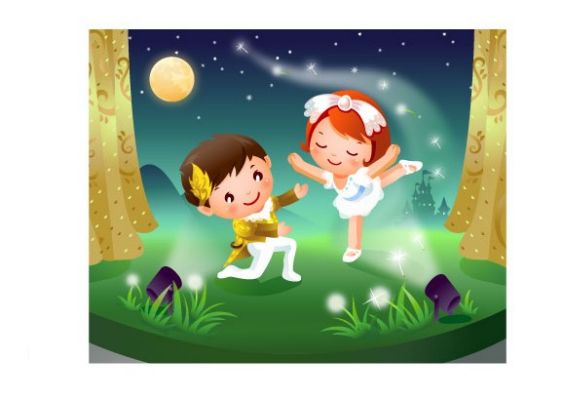 РАНЕЦ
ТАНЕЦ
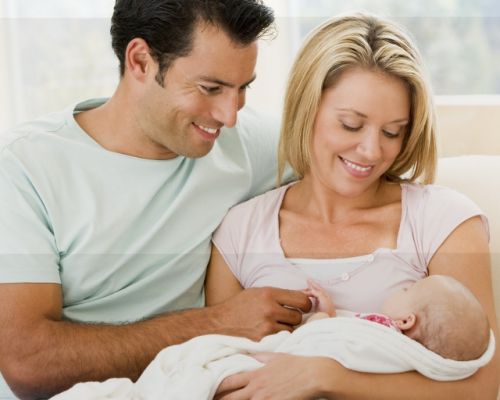 ЗАБОТА
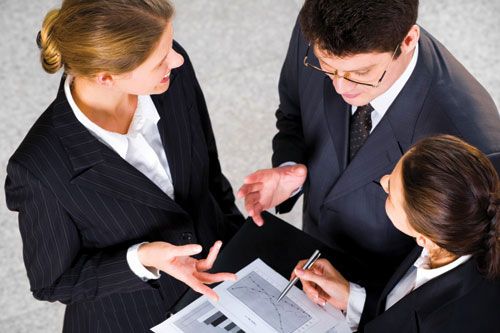 РАБОТА
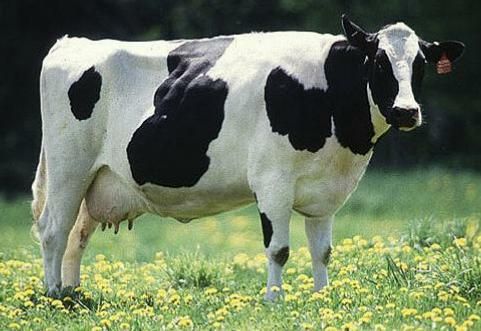 МЫЧАТЬ
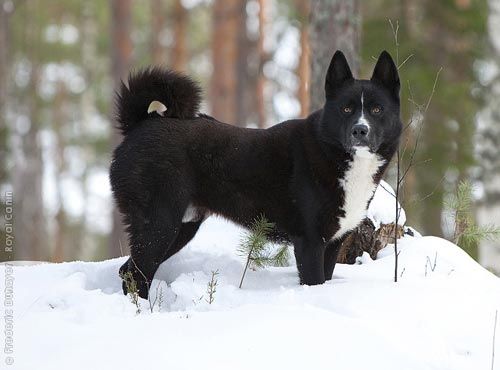 РЫЧАТЬ
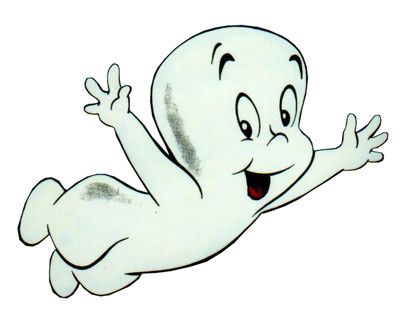 ПУГАТЬ
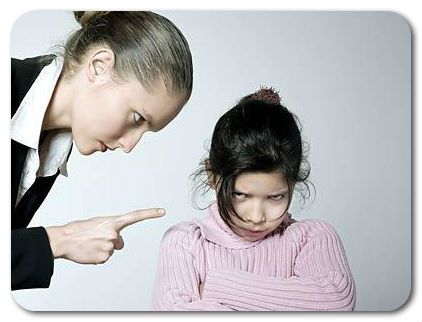 РУГАТЬ
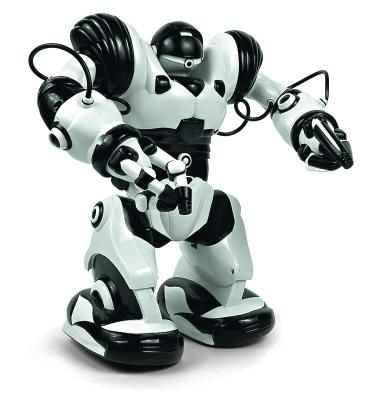 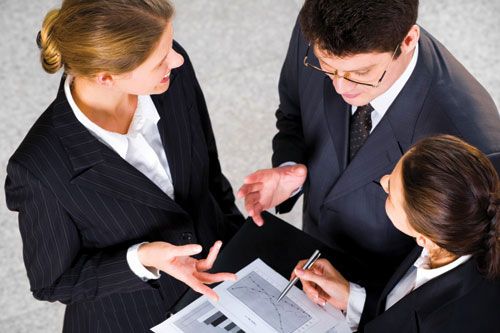 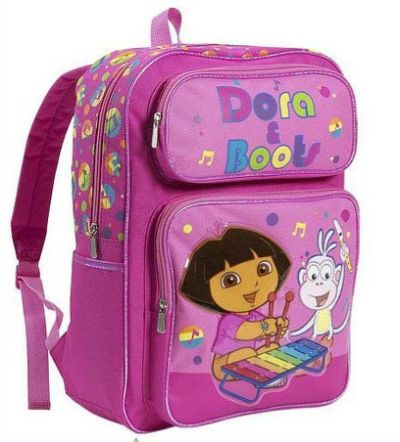 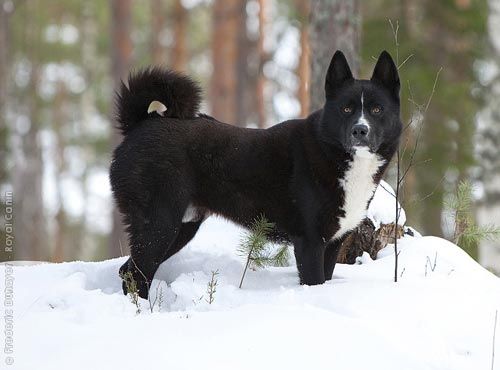 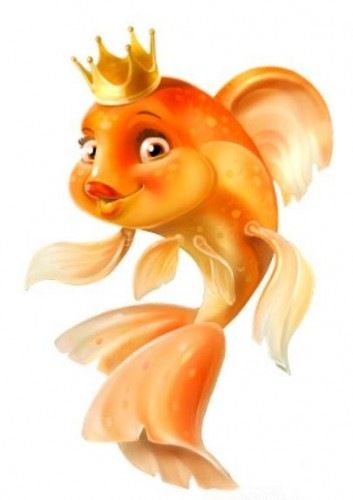 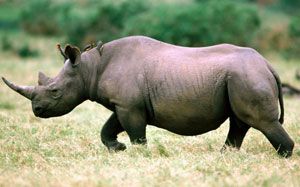 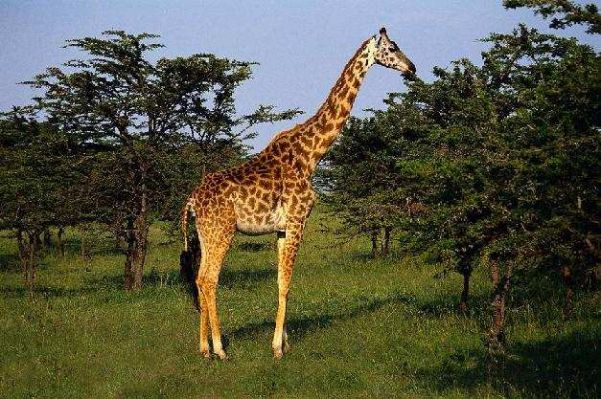 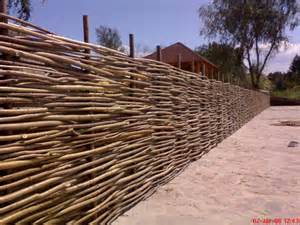 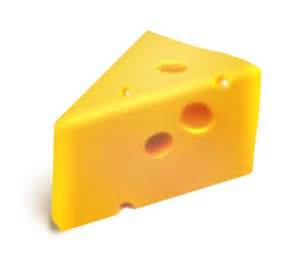 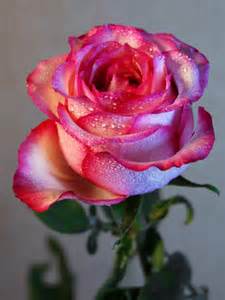 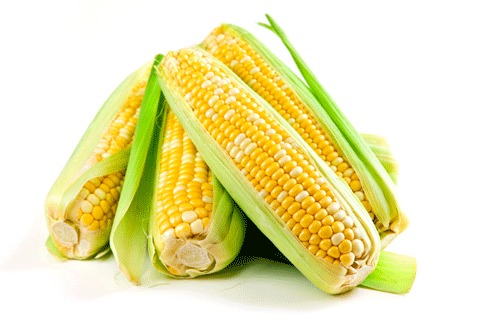 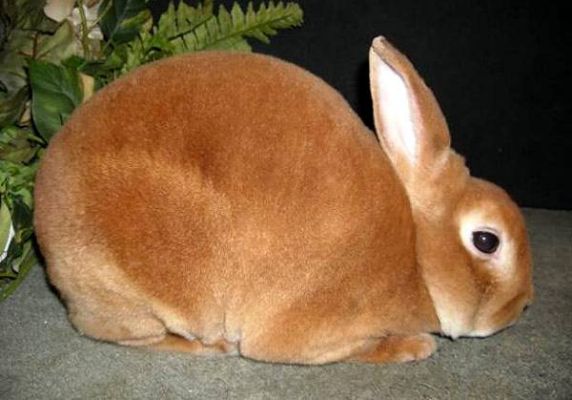 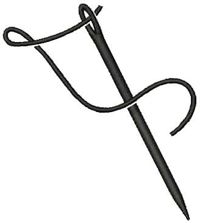 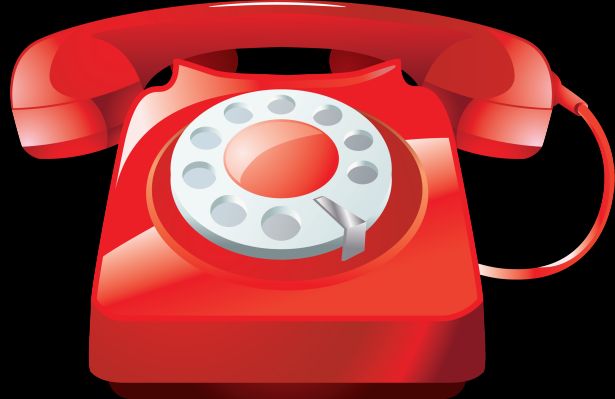 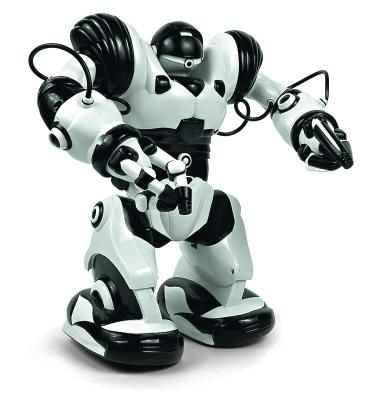 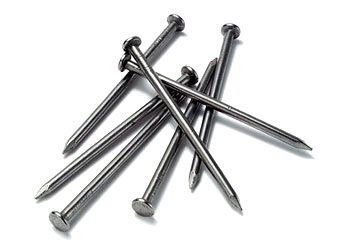 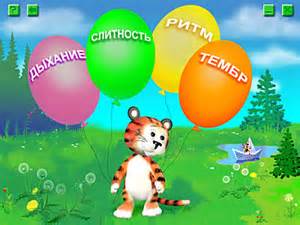 СПАСИБО ЗА ВНИМАНИЕ!